8. islam
Monoteistična vera, bog alah. 
Simbol: polmesec z zvezdo.
Iz naukov, ki jih je širil prerok mohamed.
5 stebrov islama (glavne dolžnosti 
   vernikov).
Sveta knjiga: koran.
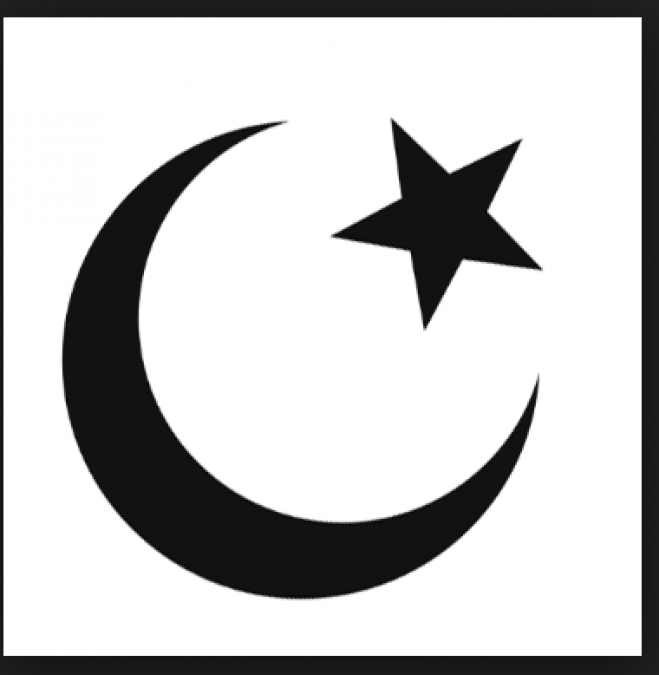 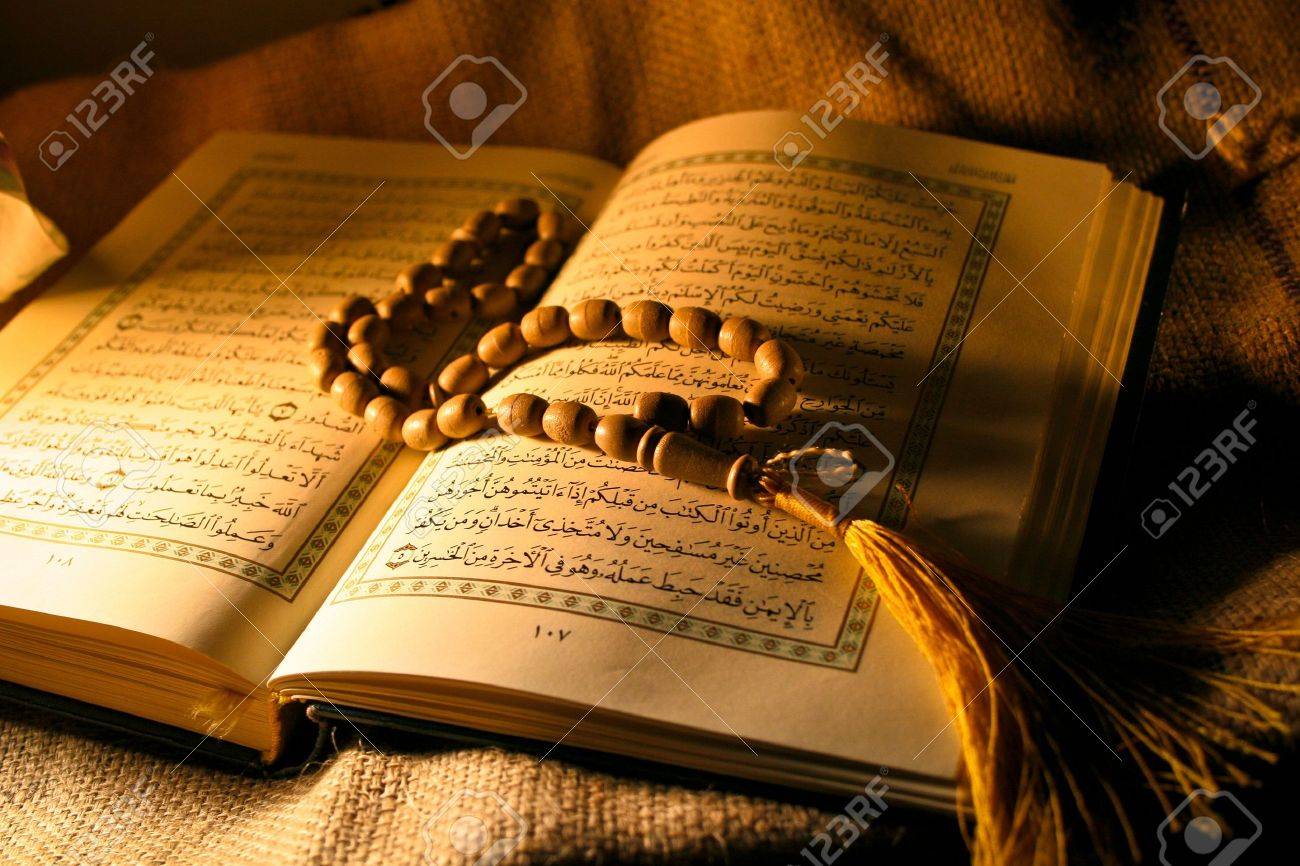 Hidžra – beg mohameda iz meke v medino (leta 622 n.št., začetek muslimanskega štetja let). 
Molitev vodi imam.
Najpomembnejši dan: petek (petkova molitev v mošejah).
Sveti kraj: meka.
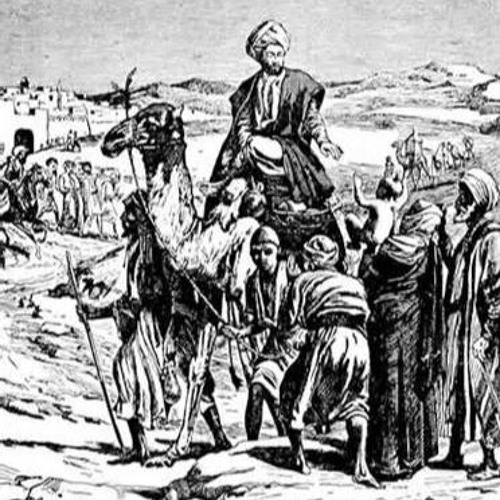 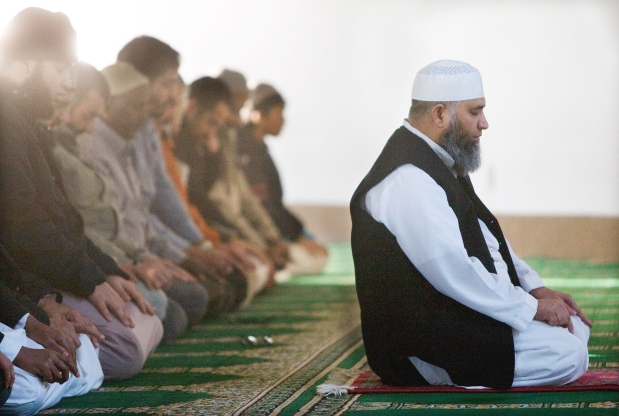 https://www.youtube.com/watch?v=44P4oXCnQzI

https://www.youtube.com/watch?v=CYDkaTRqz7s
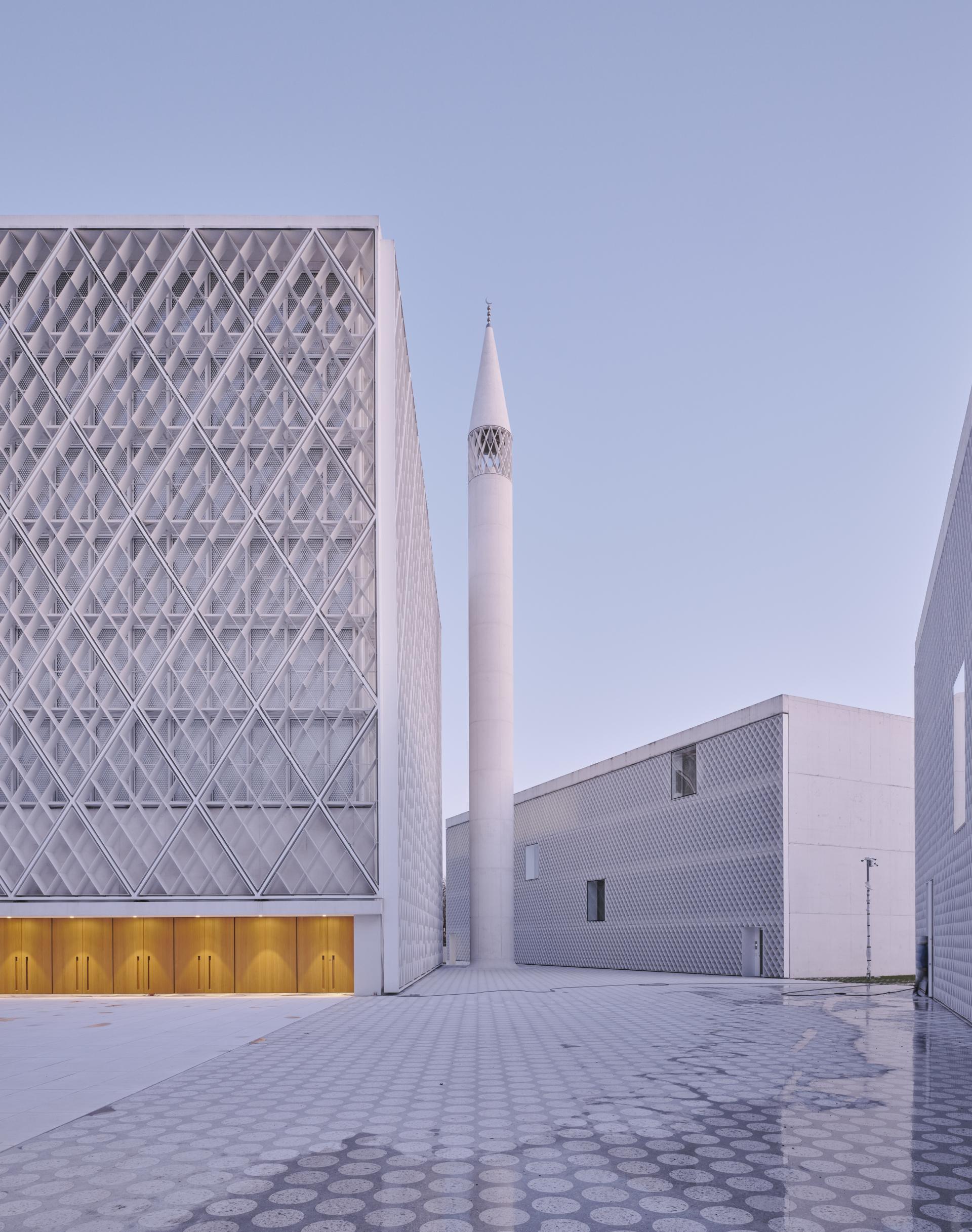 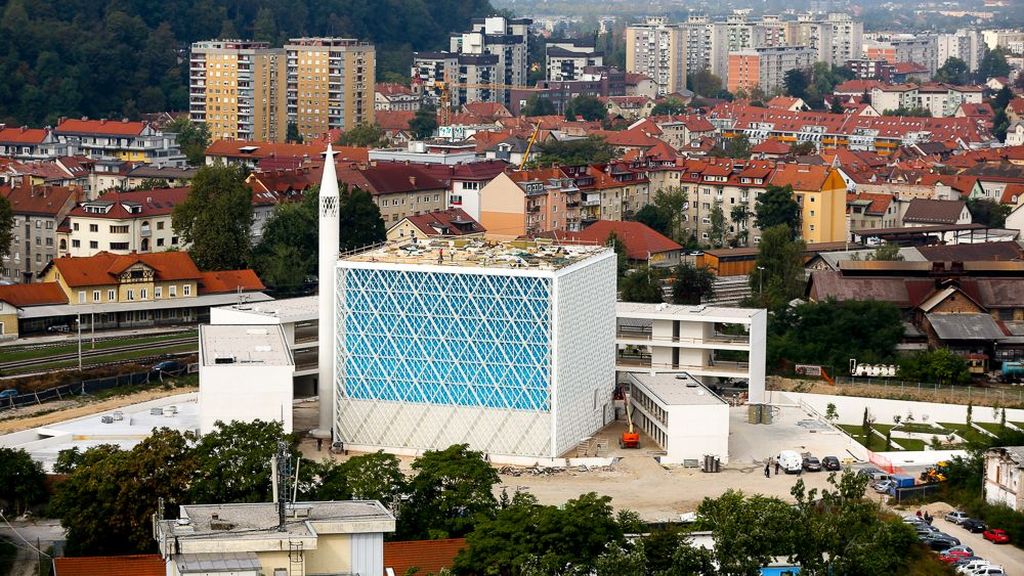 Džamija v Ljubljani : https://www.youtube.com/watch?v=3u1xnHp2ws0
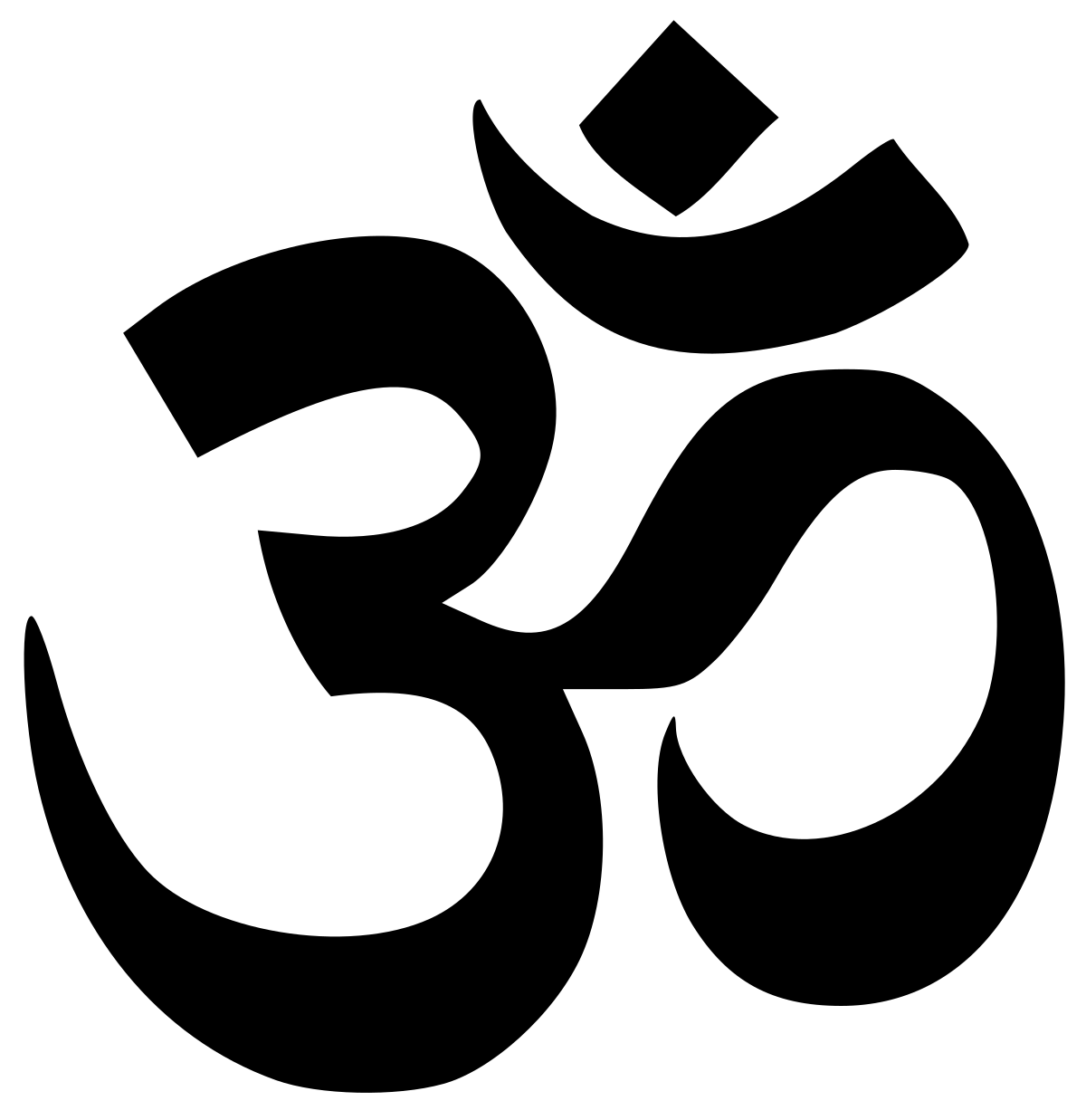 9. hinduizem
Najstarejša politeistična vera.
Najpomembnejši bogovi: višnu, šiva, brahma.
Simbol: om (aum).
Sveta knjiga: vede.
Verska stavba: tempelj. 
Prazniki: divali (praznik luči), holi (praznik pomladi).
https://www.youtube.com/watch?v=mClCJpv6CWI    (divali)
https://www.tripsavvy.com/holi-festival-in-india-guide-1539289    (holi)
Verjamejo v reinkarnacijo – ponovno rojstvo. 
Večinoma ne jejo mesa. 
Truplo pokojnika sežgejo in vržejo v sveto reko.
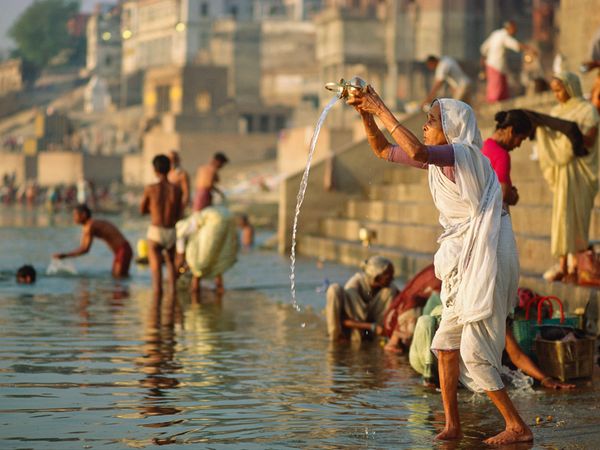 Molitev ob reki Ganges
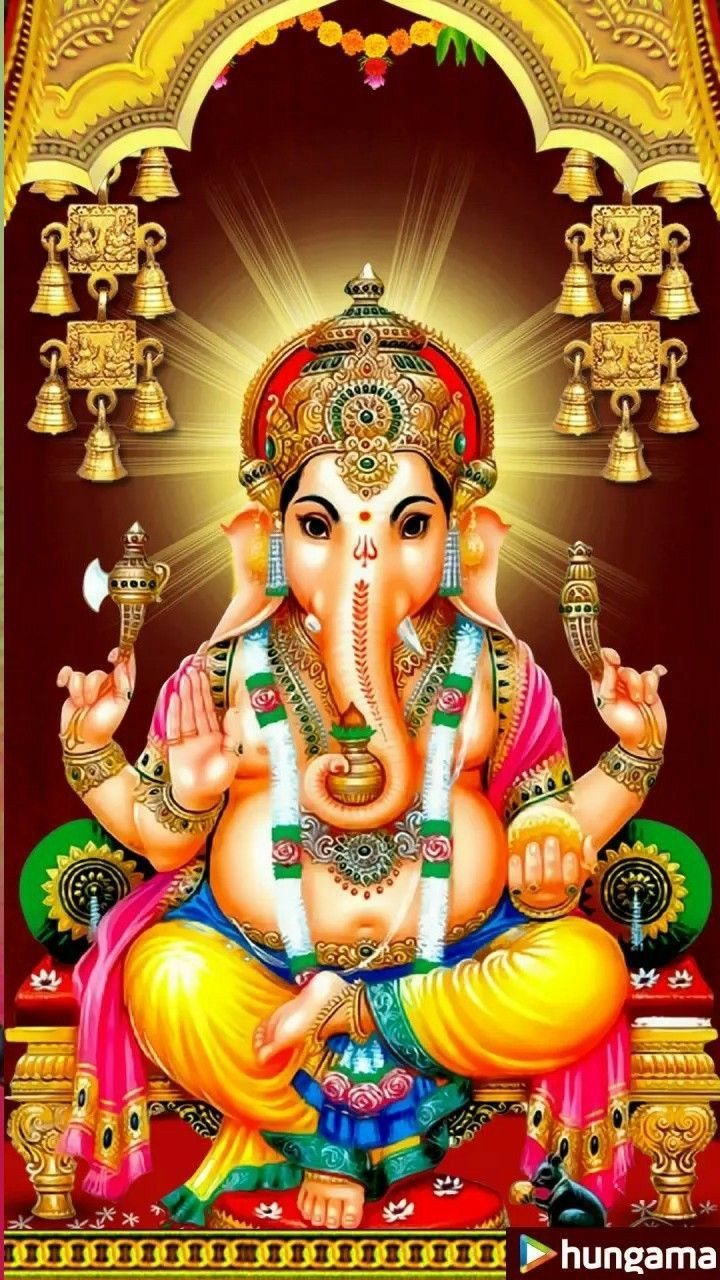 Brahma, Višnu, Šiva
Ganeša
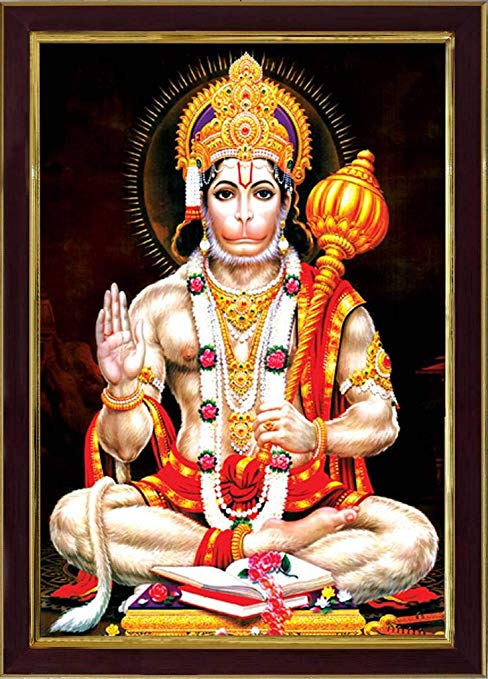 Krišna
Hanuman
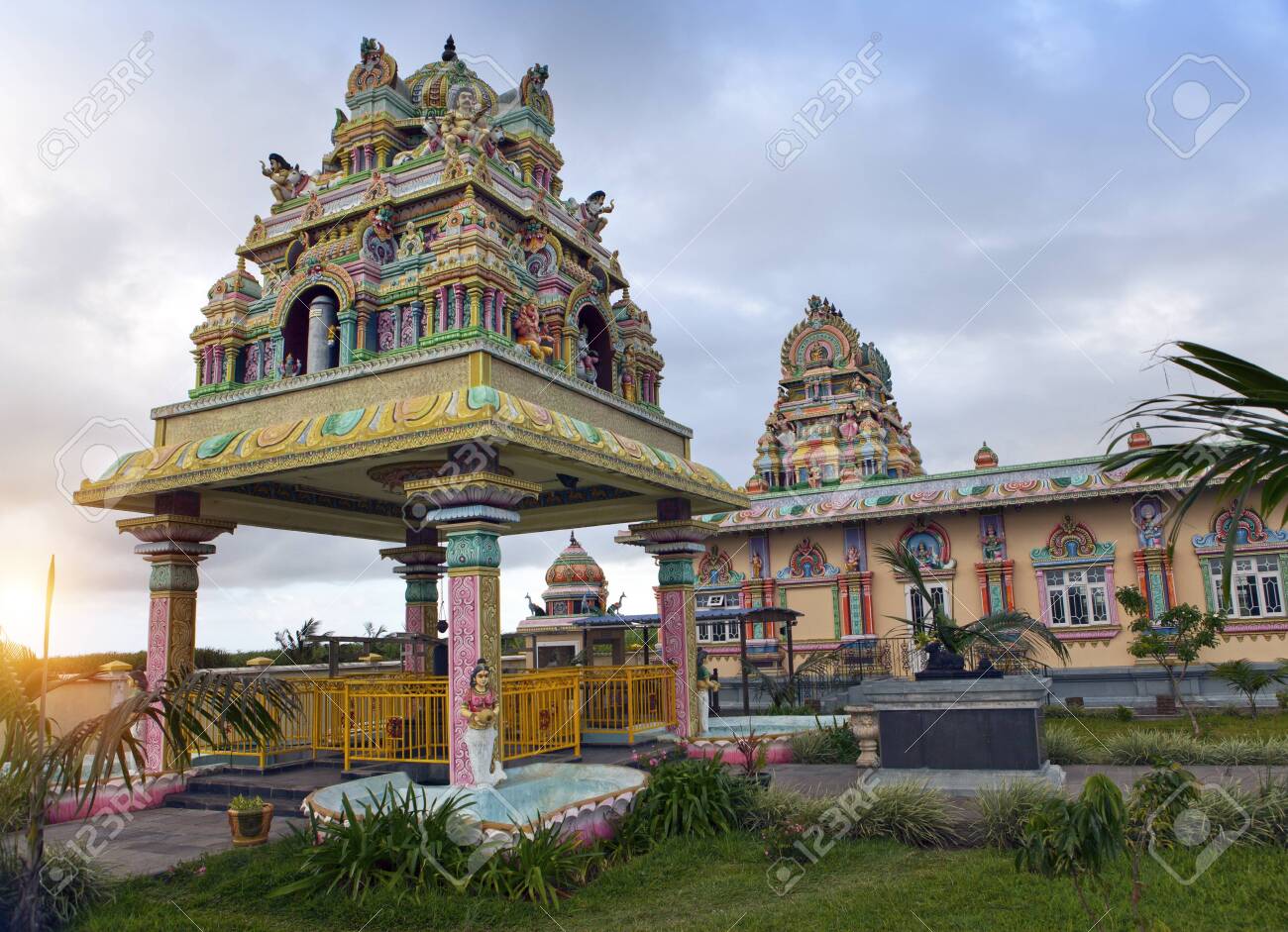 Hindujski tempelj
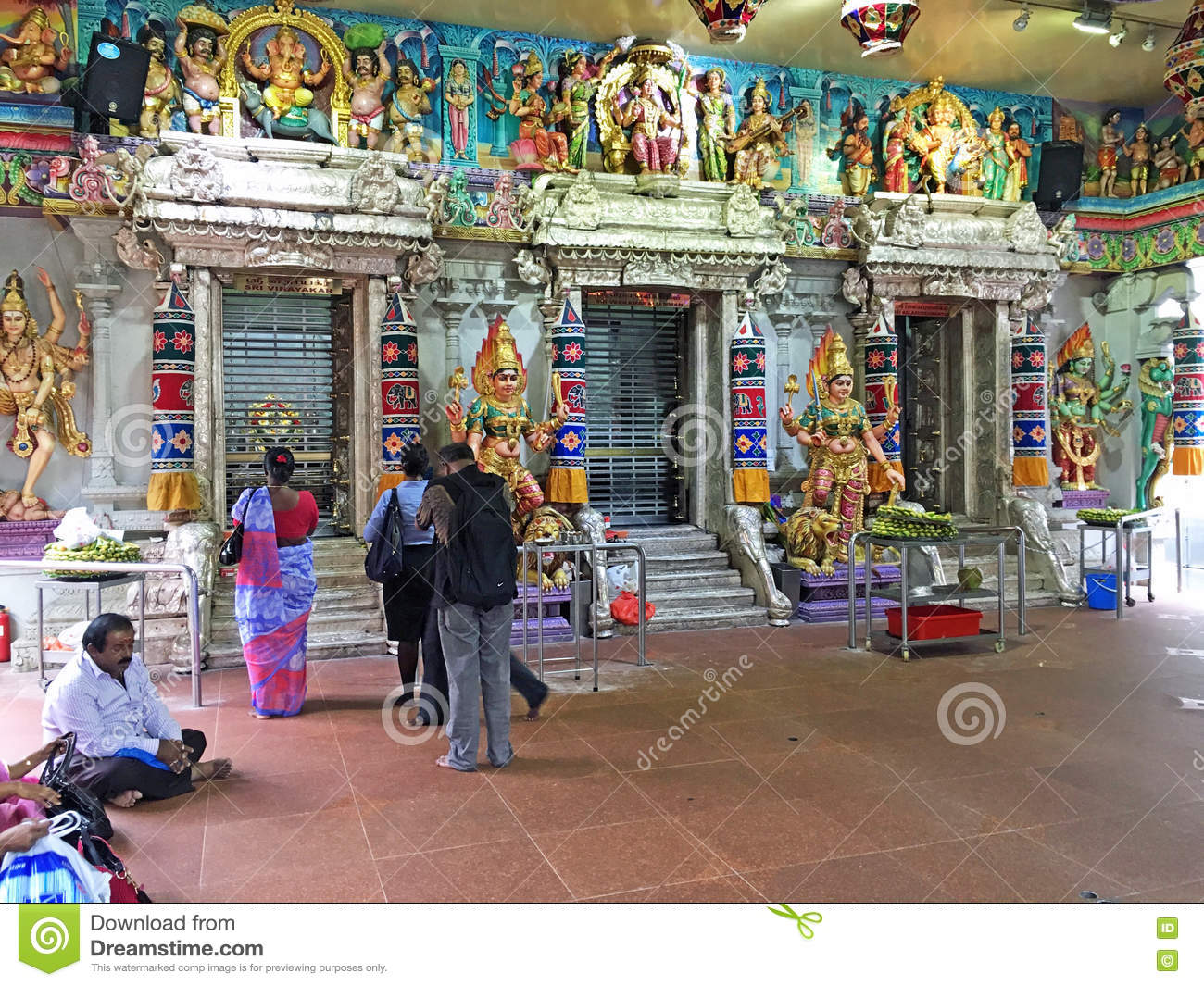 10. budizem
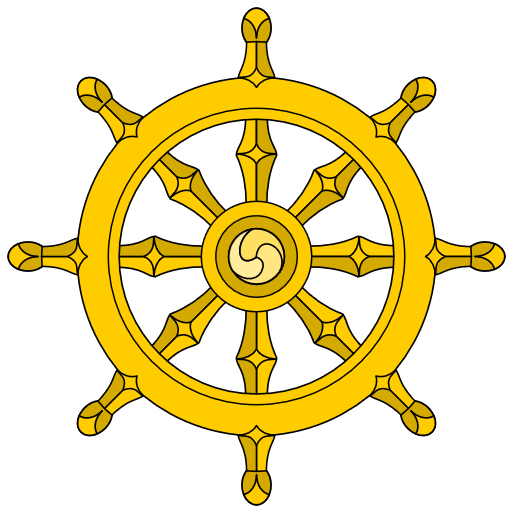 Izhaja iz budovih naukov, iz severne indije.
Simbol: kolo z osmimi naperami.  
Sveta knjiga: tipitaka.
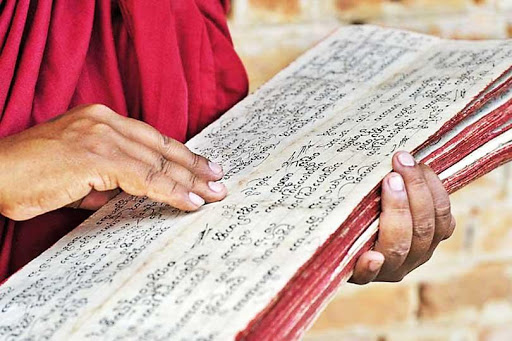 Verska stavba: pagoda.
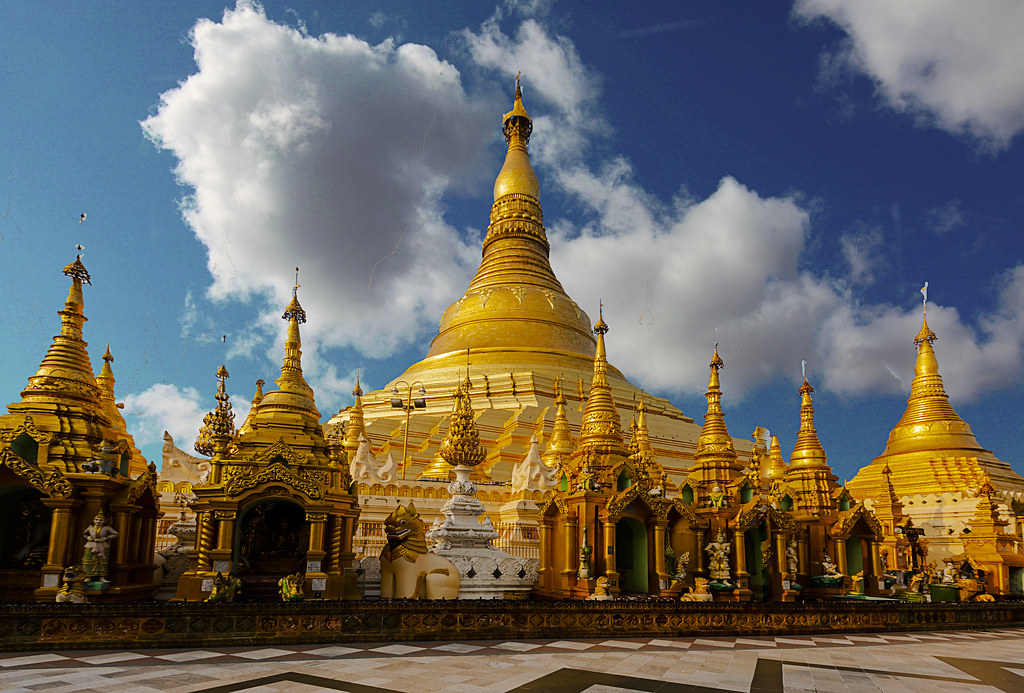 https://www.youtube.com/watch?v=Tos1M9PbU5U
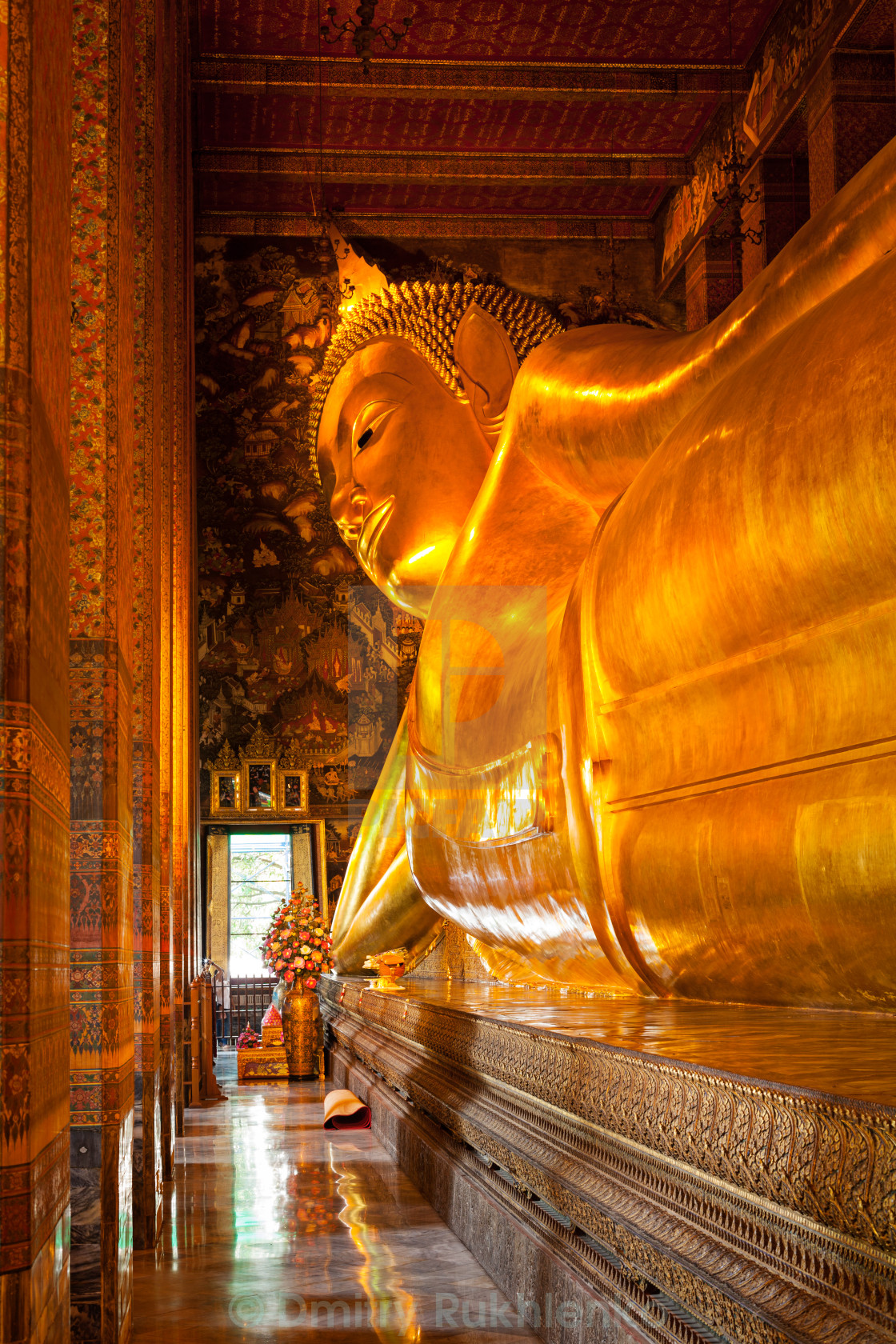 Buda
https://youtu.be/y0tEK8HYdMw  (različne religije)
https://www.youtube.com/watch?v=5e_LO-Bmvww   (verski pouk)
https://www.dnevnik.si/1042717292   (širjenje religij po svetu)